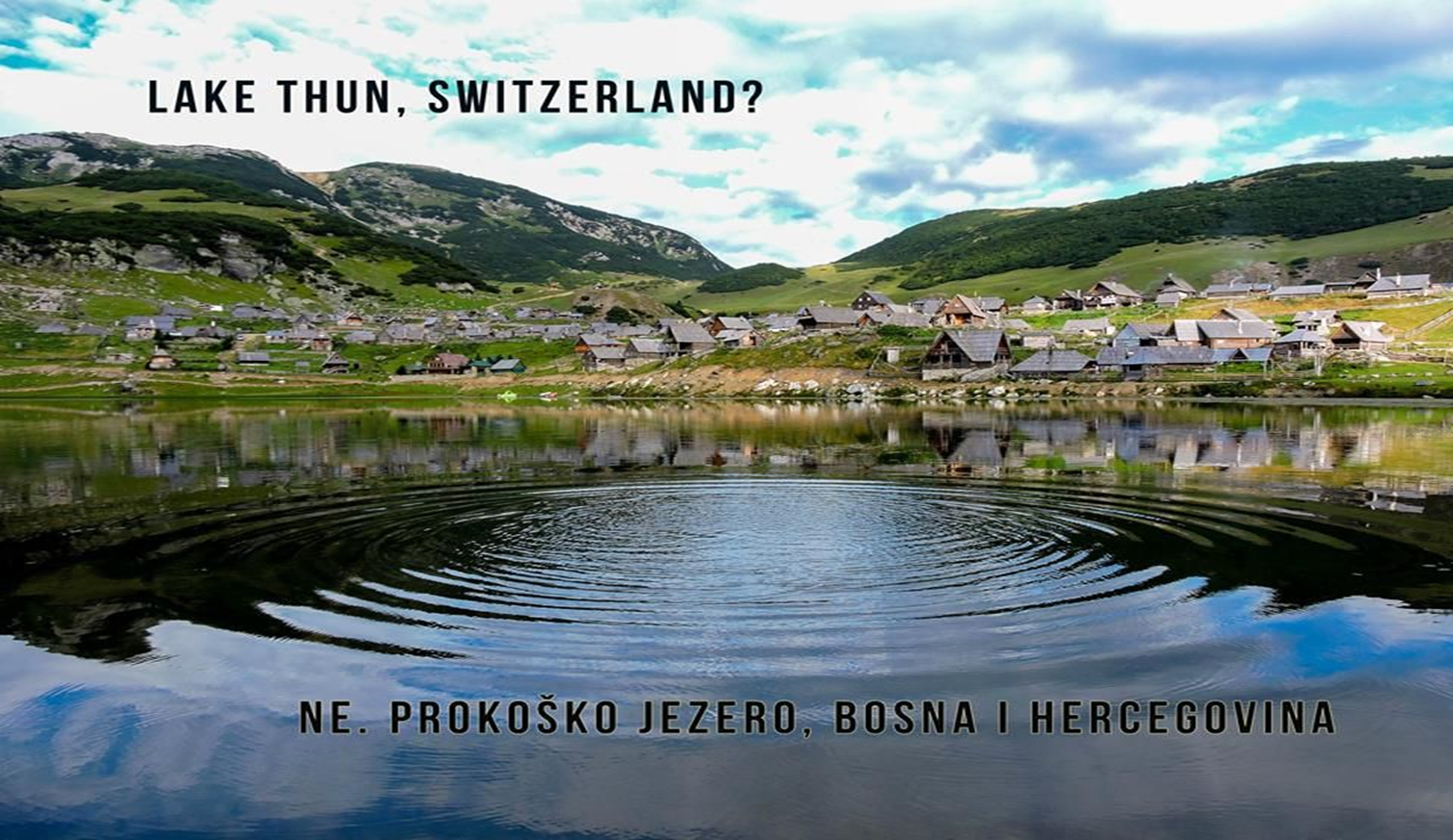 Realizacija programa za unapređenje vodnih usluga u FBiH u 2023. godini i planirane aktivnosti za 2024. godinu
Fuad Mešić, dipl.oec.
XXII Sklupština UPKP u FBIH, 19.12.2023. godine, Hotel Bank, Kiseljak
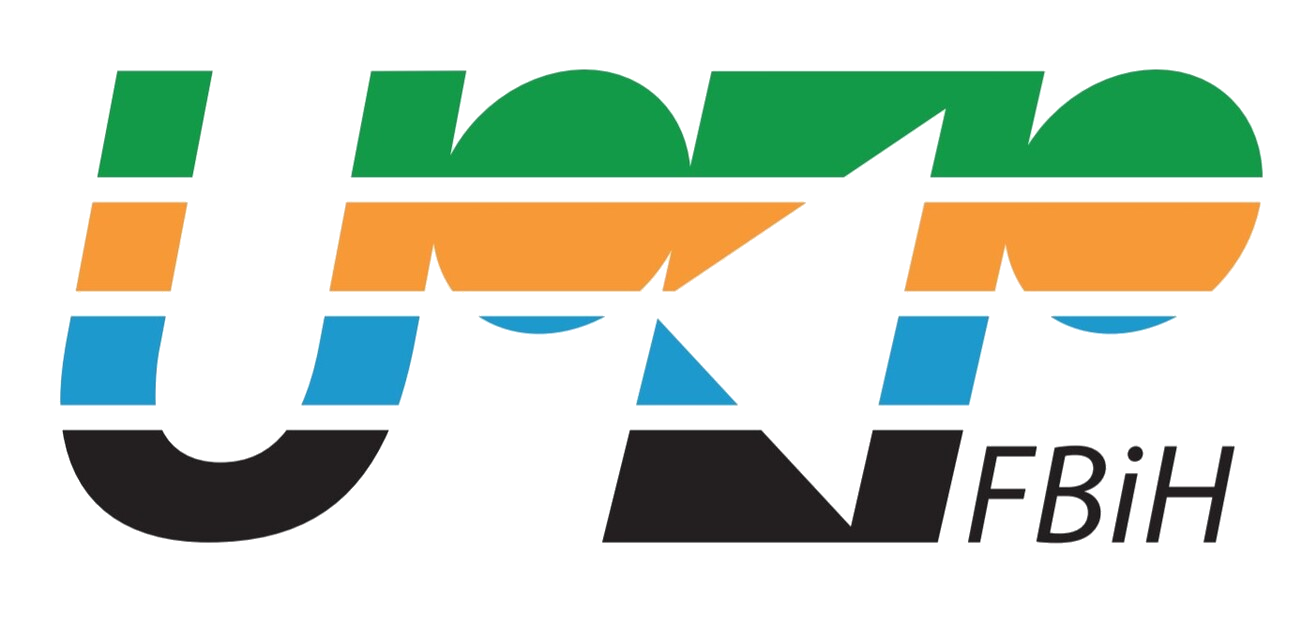 Realizacija programa za unapređenje vodnih usluga u FBiH u 2023. godini         i planirane aktivnosti za 2024. godinu
Ključne aktivnosti :

1. Realizacija projekta „Podrška Programu reformi komunalnih vodnih usluga u FBiH i promocija primjene tarifne Metodologije“;
2. Priprema prednacrta Zakona o vodnim uslugama u FBiH;
3. Izrada i usvajanje Strateškog plana udruženja za narerdnih pet godina;
4. Priprema projektnog prijedloga za RCDN+ ;
XXII Sklupština UPKP u FBIH, 19.12.2023. godine, Hotel Bank, Kiseljak
Realizacija programa za unapređenje vodnih usluga u FBiH u 2023. godini         i planirane aktivnosti za 2024. godinu
AD.1. Realizacija projekta „Podrška Programu reformi komunalnih vodnih usluga u FBiH i promocija primjene tarifne Metodologije“

Projektom su, između ostalog predviđene i sljedeće aktivnosti:
- Odabir najmanje 30 komunalnih vodovodnih preduzeća iz FBiH koja će učestvovati na obukama za primjenu Tarifne metodologije ( a koja nisu uključena u MEG II projekat );
- Organizacija 20 obuka za 60 odgovornih radnika o praktičnoj primjeni Tarifne metodologije;
- Podrška, na zahtjev, odabranim komunalnim vodoprivrednim preduzećima, uključujući analizu i interpretaciju rezultata Tarifne metodologije;
- Organizacija 4 tematske jednodnevne konferencije o odabranim temama iz oblasti „Program reformi u sektoru vodnih usluga u F BiH“.
XXII Sklupština UPKP u FBIH, 19.12.2023. godine, Hotel Bank, Kiseljak
Realizacija programa za unapređenje vodnih usluga u FBiH u 2023. godini         i planirane aktivnosti za 2024. godinu
Odmah po potpisuvanju ugovora upućen je poziv svim vodovodnim preduzećima u FBiH koja nisu učključena u MEG II projekat da izvrše svoju prijavu za učeše u navedenom projektu. 

Pozivu se odazvalo 36 vodovodnih preduzeća koja su svrstana po teritorijalnom principu u osam grupa:
-	Grupa 1: Sarajevo, Goražde, Visok, Breza, Hadžići, Foča-Ustikolina;
-	Grupa 2: Srebrenik, Banovići, Lukavac, Kalesija, Domaljevac;
-	Grupa 3: Zenica, Maglaj, Zavidovići, Usora;
XXII Sklupština UPKP u FBIH, 19.12.2023. godine, Hotel Bank, Kiseljak
Realizacija programa za unapređenje vodnih usluga u FBiH u 2023. godini         i planirane aktivnosti za 2024. godinu
-	Grupa 4: Travnik, Novi Travnik, Vitez, Gornji Vakuf-Uskoplje, Nova Bila;
-	Grupa 5: Jajce, Bugojno, Velika Kladuša i Cazin;
-	Grupa 6: Konjic, Jablanica, Kiseljak, Kreševo;
-	Grupa 7: Neum, Stolac, Grude, Ravno;
-	Grupa 8: Livno, Kupres, Prozor-Rama i Drvar;

Izvršene su i sve neophodne pripreme za realizaciju projekta ( priprema prezentacija, excel alata, planova za implementaciju projekta, otvaranje bankovnih računa, priprema ugovora za osoblje angažovano u projektu, te izradu ostale neophodne dokumentacije ).
XXII Sklupština UPKP u FBIH, 19.12.2023. godine, Hotel Bank, Kiseljak
Realizacija programa za unapređenje vodnih usluga u FBiH u 2023. godini         i planirane aktivnosti za 2024. godinu
Pored toga predstavnici UKP u FBiH učestvovali su u:
-	 promociji Programa reformi u sektoru vodnih usluga i tarifne Metodologije koje su organizovali MEG II i MPViŠ FBiH;
-	radu interresorne radne grupe za sveobuhvatnu procjenu uticaja propisa ( postupak prethodne procjene za sektor vodnih usluga u FBiH ) kao osnovu za izradu prednacrta zakona o vodnim uslugama;
-	organizaciji inicijalne konferencije vodovodnih preduzeća u FBiH ( zajedno sa MEG II timom ) na temu „Reforma sektora vodnih usluga u FBiH“ koja je održana 24.11.2022. godine, hotel „Sunce“ u Neumu;
- radu interresorne radne grupe za pripremu Nacrta zakona o vodnim uslugama u FBiH;
XXII Sklupština UPKP u FBIH, 19.12.2023. godine, Hotel Bank, Kiseljak
Realizacija programa za unapređenje vodnih usluga u FBiH u 2023. godini         i planirane aktivnosti za 2024. godinu
U organizaciji UPKP u FBiH dana 09. 11.2022. godine održane su team building aktivnosti, a 10.11.2022. godine treća radionica  za edukaciju svojih predstavnika - trenera za primjenu tarifne Metodologije za utvrđivanje najniže osnovne cijene vodnih usluga u FBiH. 

Dana 10.11.2022. godine održana je uvodni online meeting sa učesnicama projekta na kome su upoznate o cilju i sadržaju projekta, planiranim aktivnostima, radnim grupama i rasporedom održavanja radionica. 

Održavanje radionica planirano i realizovano je u tri navrata: početne ( osam radionica ), napredne ( osam radionica ) i završne ( četiri radionice ).
XXII Sklupština UPKP u FBIH, 19.12.2023. godine, Hotel Bank, Kiseljak
Realizacija programa za unapređenje vodnih usluga u FBiH u 2023. godini         i planirane aktivnosti za 2024. godinu
Početne radionice održane su u periodu od 28.11.2022. do 26.01.2023. godine u Tuzli, Zenici, Livnu,Jajcu, Sarajevu, Travniku, Kiseljaku i Mostaru.

Napredne radionioce održane su u periodu od 20.03. do 26.06.2023. godine u Lukavcu, Zenici, Sarajevu, Vitezu,, Kreševu, Kupresu, Bihaću i Mostaru.

Završne radionice održane su u periodu od 19.09. do 20.10.2023. godine u Kreševu, Jajcu, Lukavcu i Mostaru.

Tematske konferencije održane su u periodu od 15.03. do 25.10.2023. godine u Zenici, Travniku, Mostaru i Sarajevu.
Završni event održan 25.10.2025. godine u Sarajevu.
XXII Sklupština UPKP u FBIH, 19.12.2023. godine, Hotel Bank, Kiseljak
Realizacija programa za unapređenje vodnih usluga u FBiH u 2023. godini         i planirane aktivnosti za 2024. godinu
XXII Sklupština UPKP u FBIH, 19.12.2023. godine, Hotel Bank, Kiseljak
Realizacija programa za unapređenje vodnih usluga u FBiH u 2023. godini         i planirane aktivnosti za 2024. godinu
Izazovi i naučene lekcije

Osnovni izazov  bio je obezbjediti dovoljan broj predstavnika udruženja za edukaciju za trenere i njihov aktivan pristup primjeni tarifne Metodologije u vlastitom preduzeću ( izradi operativnih planova, analiza i kalkulacija cijena vodnih usluga ), kao i obezbjeđenje dovoljnog broja vodovodnih preduzeća i njihovih prerdstavnika za učešće u projektu. U oba slučaju postignuti su rezultati bolji od očekivanih – od prijavljenih 14 učesnila educirano je 12 trenera ( dva učesnika odustala nakon prve radionice ) od kojih je njih 11 uključeno u realizaciju projekta ( jedan odustao nakon obavljene edukacije), dok je prijavljeno 36 preuzeća za edukaciju, a u izvještajnom periodu samo tri preduzeća nisu učestvovala na radionicama ( Domaljevac, Visoko i Nova Bila ).
XXII Sklupština UPKP u FBIH, 19.12.2023. godine, Hotel Bank, Kiseljak
Realizacija programa za unapređenje vodnih usluga u FBiH u 2023. godini         i planirane aktivnosti za 2024. godinu
Tokom edukacije trenera uočeno je da se edukacija vodovodnih preduzeća treba obaviti u tri ciklusa – početni, napredni i završni.  
Početni ciklus imao je za cilj da učesnike edukacija upozna sa sadržajem, suštinom, principima i osnovnim elementima tarifne Metodologije, kao i sa exel alatom za izradu operativnog budžeta, analizu i kalkulaciju cijena vodnih usluga. 
Napredni ciklus imao je za cilj da potakne učesnike projekta da u vlastitom preduzeću popune modele operativnog budžeta, te modele za analzu postojećih i kalkulaciju potrebnih cijena vodnih usluga, te da ih prezentuju, zajedno sa problemima i poteškoćama sa kojima se susreću, te da od strane trenera i prokekt menadžera dobiju neophodna pojašnjenja i upute za uspješan završetak posla. 
Završni ciklus uključivao je finanlne modele popunjene od strane učesnika projekta sa analizom i komentarima dobivenih rezultata, te definisanim aktivnostima neophodnim za implementaciju tarifne Metodologije u vlastitom preduzeću.
XXII Sklupština UPKP u FBIH, 19.12.2023. godine, Hotel Bank, Kiseljak
Realizacija programa za unapređenje vodnih usluga u FBiH u 2023. godini         i planirane aktivnosti za 2024. godinu
Za primjenu Metodologije od ključnog značaja je opredjeljenost Uprave preduzeća na reformske procese koje je neophodno poduzeti u preduzeću:
- razdvajanje troškova poslovanja po mjestima njihovog nastajanja;
- Izrada poslovnih planova preduzeća u kojima će biti definisanti trenutne i ciljane vrijednosti indikatora za ocjenu rada preduzeća, te odrediti period za dostizanje ciljanih vrijednostri;
- Izrada operativnih planova preduzeća po djelatnostima i konsolidovanih;
- Izračun cijena vodnih usluga u skladu sa Metodologijom;
- Transparentan prikaz troškova poslovanja, načina i strukture cijene vodnih usluga;
- Zagovaranje i lobiranje za usvajanje cijena utvrđenih shodno Metodologiji;
XXII Sklupština UPKP u FBIH, 19.12.2023. godine, Hotel Bank, Kiseljak
Realizacija programa za unapređenje vodnih usluga u FBiH u 2023. godini         i planirane aktivnosti za 2024. godinu
AD.2. Priprema prednacrta Zakona o vodnim uslugama u FBiH
POGLAVLJE I - OSNOVNE ODREDBE - predmet zakona, cilj zakona, značenje pojedinih pojmova, opći interes, načela pružanja vodnih usluga;
POGLAVLJE II - VODNE USLUGE - Vrste vodnih usluga, Djelatnost vodnih usluga, Korisnik usluga, Poslovi operatora, Obaveze operatora, obaveze osnivača, Povjeravanje obavljanja poslova vodnih usluga, Stručno tijelo  za cijenu vodnih usluga, Međusobni odnos korisnika usluga i operatora;
POGLAVLJE III - JAVNA INFRASTRUKTURA ZA PRUŽANJE VODNIH USLUGA (IZGRADNJA, UPRAVLJANJE I ODRŽAVANJE) - Javna infrastruktura za pružanje vodnih usluga, Vlasništvo, upravljanje, korištenje i održavanje javne infrastrukture za pružanje vodnih usluga, Mjesni sistem vodnih usluga, Finansiranje u javnu infrastrukturu za pružanje vodnih usluga;
POGLAVLJE IV – CIJENA VODNIH USLUGA - Načela utvrđivanja cijene vodnih usluga, Cijena vodnih usluga, Cijena vodnih usluga prema kategoriji korisnika usluga, Troškovi pružanja vodnih usluga, Odvojeno knjigovodstvo, Subvencionisanje cijene vodnih usluga;
XXII Sklupština UPKP u FBIH, 19.12.2023. godine, Hotel Bank, Kiseljak
Realizacija programa za unapređenje vodnih usluga u FBiH u 2023. godini         i planirane aktivnosti za 2024. godinu
POGLAVLJE V – ANALIZA POSLOVANJA OPERATORA - Svrha uporedne analize poslovanja operatora, Informacioni sistem za uporednu analizu poslovanja operatora, 
POGLAVLJE VI –NADZOR - Upravni nadzor, Vršenje inspekcijskog nadzora,  
POGLAVLJE VII – KAZNENE ODREDBE - za operatere i za korisnike vodnih usluga;
POGLAVLJE VIII – PRIJELAZNE I ZAVRŠNE ODREDBE - Podzakonski akti, Drugi akti, Popis i procjena vrijednosti javne infrastrukture 
za pružanje vodnih usluga, Popis i postupanje sa mjesnim vodovodom, Postepeno izjednačavanje cijene vodne usluge, Stupanje na snagu
XXII Sklupština UPKP u FBIH, 19.12.2023. godine, Hotel Bank, Kiseljak
Realizacija programa za unapređenje vodnih usluga u FBiH u 2023. godini         i planirane aktivnosti za 2024. godinu
Najbitniji elementi Zakona:

- Vlada Federacije u roku od šest mjeseci od dana stupanja na snagu ovog zakona donosi Uredbu o metodologiji utvrđivanja cijene vodnih usluga;
- Cijena vodnih usluga utvrđuje se tako da se osigura ekonomska održivost vodnih usluga;
- Uključivanje amortizacije i/ili najma u cijenu vodnih usluga;
- Utvrđuje obavezu uknjižbe sve komunalne infrastrukture u poslovne knjige osnivača i/ili operatera;
-  Uspostava stručno tijelo  za cijenu vodnih usluga na nivou kantona i FBiH;
- Ukoliko osnivač ne usvoji predloženu cijenu vodnih usluga i pored pozitivnog mišljenja stručnog tijela neće imati mogućnost pristupa finansisjkim sredstvima sa nivoa FBiH i međunarodne zajednice;
XXII Sklupština UPKP u FBIH, 19.12.2023. godine, Hotel Bank, Kiseljak
Realizacija programa za unapređenje vodnih usluga u FBiH u 2023. godini         i planirane aktivnosti za 2024. godinu
- Prednacrt Zakona ide na konsultacije zainteresiranih strana;
- Nakon konačnog usvajanja od strane interresorne radne grupe nadležno ministrastvo provodi javnu raspravu;
- Vlada utrđuje prijedlog Zakona i isti upućuje u parlamentarnu proceduru;
- Parlament FBiH usvaja Zakon i isti se objavljuje u Službenom glasniku FBiH,
- Očekuje se da će isti biti usvojen do kraja juna 2023. godine.
- Alijansa za vode uslovila daljnu finansijsku podršku entitetima obaveznim donošenjem navedenog Zakona;
XXII Sklupština UPKP u FBIH, 19.12.2023. godine, Hotel Bank, Kiseljak
Realizacija programa za unapređenje vodnih usluga u FBiH u 2023. godini         i planirane aktivnosti za 2024. godinu
AD.3. Izrada i usvajanje Strateškog plana udruženja za narerdnih pet godina;

Misija:
UPKP u FBiH je udruženje/udruga koje postoji zbog unapređenja sektora komunalne djelatnosti kroz jačanje kapaciteta i zastupanje interesa komunalnih preduzeća vjerujući da zajedno sa svim relevantnim partnerima doprinosimo održivom razvoju i boljoj budućnosti za sve građane Federacije Bosne i Hercegovine

Vizija:
Unaprijediti i modernizirati sektor komunalne djelatnosti i kreirati održiv sistem u skladu sa standardima Evropske Unije
XXII Sklupština UPKP u FBIH, 19.12.2023. godine, Hotel Bank, Kiseljak
Realizacija programa za unapređenje vodnih usluga u FBiH u 2023. godini         i planirane aktivnosti za 2024. godinu
Strateški ciljevi:


1.	OJAČATI KAPACITETE UDRUŽENJA/UDRUGE
2.	OJAČATI KAPACITETE PREDUZEĆA ČLANICA
UNAPRIJEDITI AKTIVNOSTI ZAGOVARANJA I ZASTUPANJA INTERESA    
      ČLANOVA
XXII Sklupština UPKP u FBIH, 19.12.2023. godine, Hotel Bank, Kiseljak
Realizacija programa za unapređenje vodnih usluga u FBiH u 2023. godini         i planirane aktivnosti za 2024. godinu
AD.4. Priprema projektnog prijedloga za RCDN+ ;

Pripremnljen i usvojen Strateški plan udruženja za narednih 5 godina, a u okviru istog dvogodišnji plan sa pobrojanim aktivnostima za koje se očekuje finansiranje ili sufinansiranje od strane RCDN+ projekta;
U završnoj fazi pregovori oko konačnog projektnog prijedloga koji koji treba biti usvojen od srtrane Upravnog odbora udruženja;
XXII Sklupština UPKP u FBIH, 19.12.2023. godine, Hotel Bank, Kiseljak
Realizacija programa za unapređenje vodnih usluga u FBiH u 2023. godini         i planirane aktivnosti za 2024. godinu
Planirane aktivnosti udružeja za 2024. godinu

- Rad na daljnoj realiozaciji Programu reformi komunalnih vodnih usluga u FBiH, sa posebnih naglaskom na učešće udruženja u radu interesornih radnih grupa za pripremu podzakonskih akata i izmjena ili dopuna kantonalnih zakona u cilju potpune primjene Zakono o vodnim uslugama nakon njegovog usvajanja od strane Parlamenta FBiH;
- Realizacija aktivnosti iz strateškog plana koje su predviđene za 2024. godinu;
- Realizacija prve faze RCD+ projekta;
- Zajedničke aktivnosti sa MEG II projektom timom, priprema  i realizacija novog projekta sa UNDP-om.
XXII Sklupština UPKP u FBIH, 19.12.2023. godine, Hotel Bank, Kiseljak
Hvala na pažnji!Pitanja?
I OVO JE BOSNA I HERCEGOVINA
Realizacija programa za unapređenje vodnih usluga u FBiH u 2023. godini i planirane aktivnosti za 2024. godinu